Презентация на тему «Игрушки».
1 младшая группа «Солнышко».
Воспитатель: Новикова Светлана Сергеевна.
ЗАГАДКИ
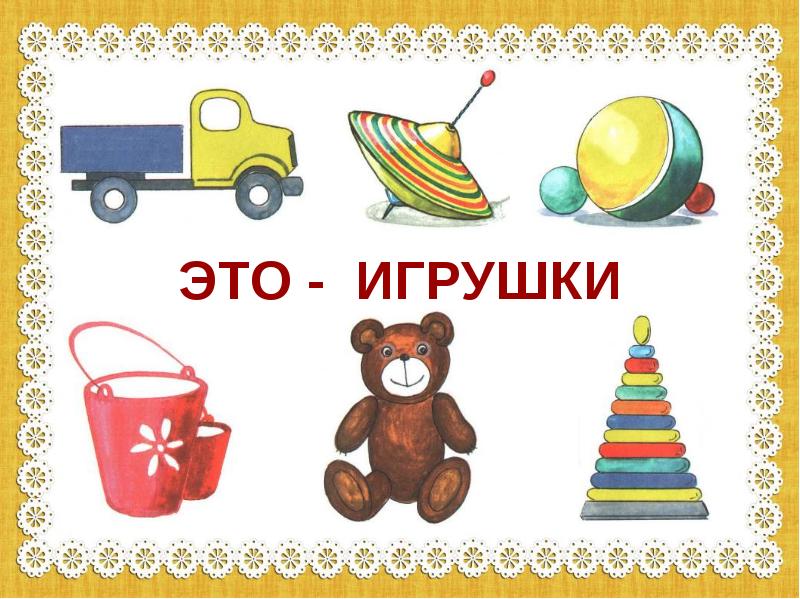 Друг другу улыбаются, Одна в другую ставятся, Деревянные, как ложки! Знаешь, кто это? (Матрешки).

 Какую игрушку Сначала пополам ломают, А потом в нее играют? (Матрешка).
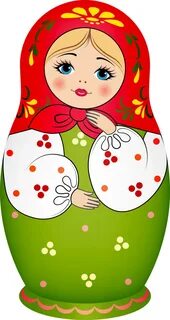 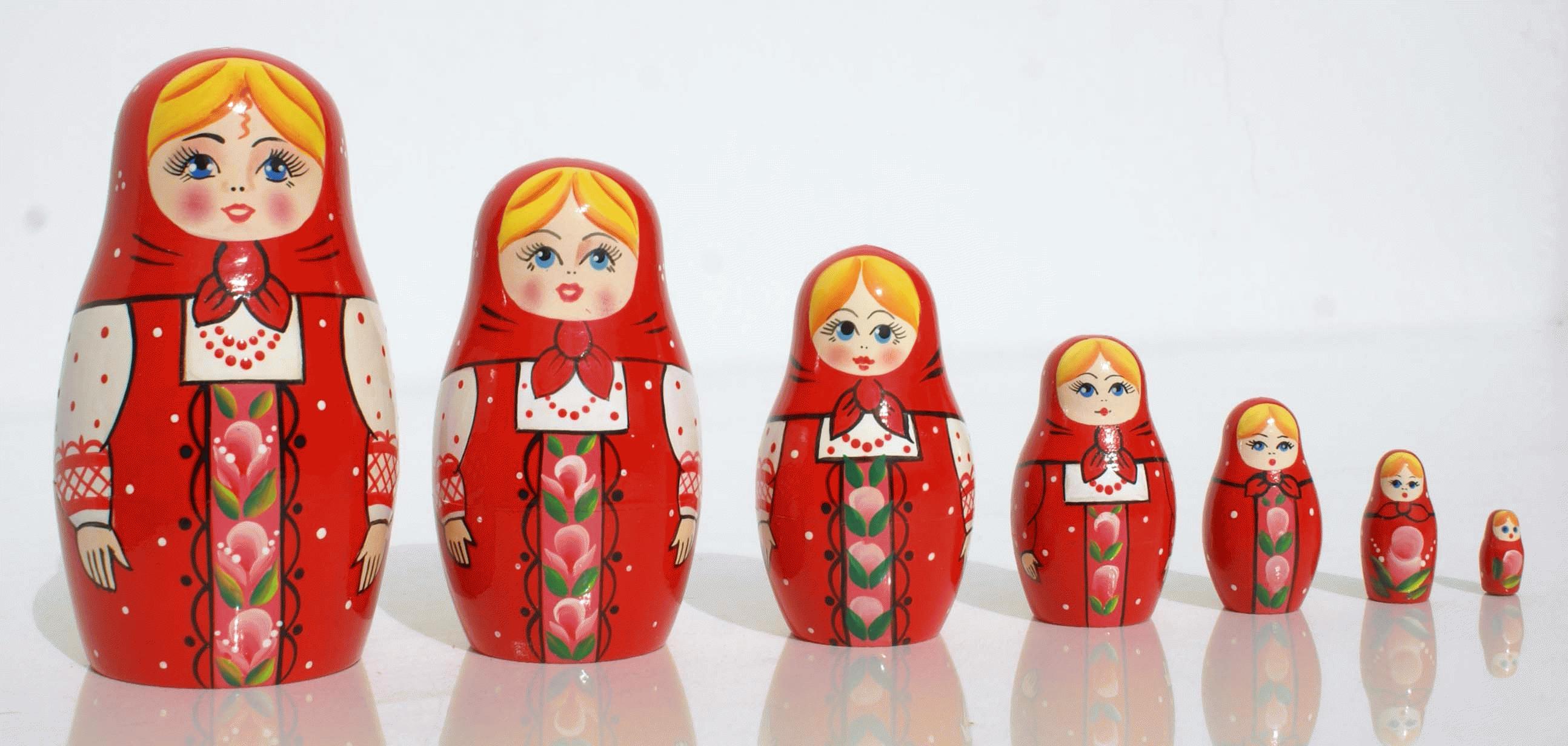 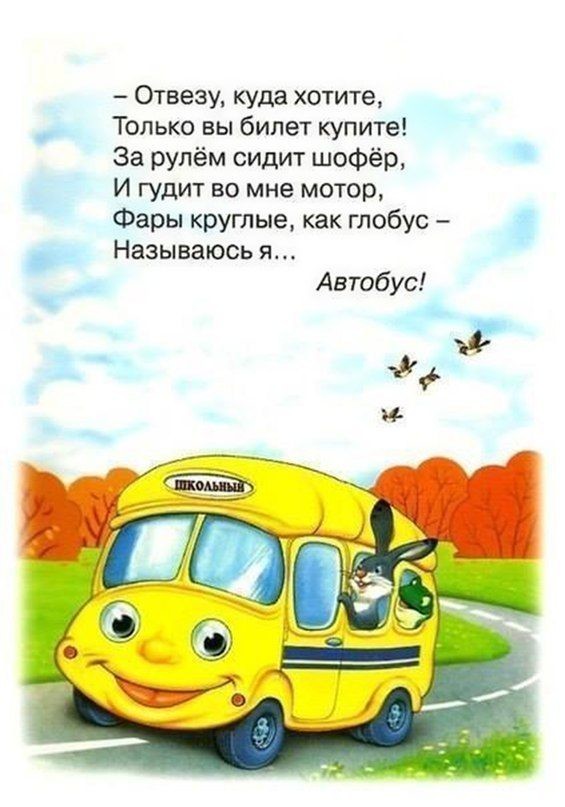 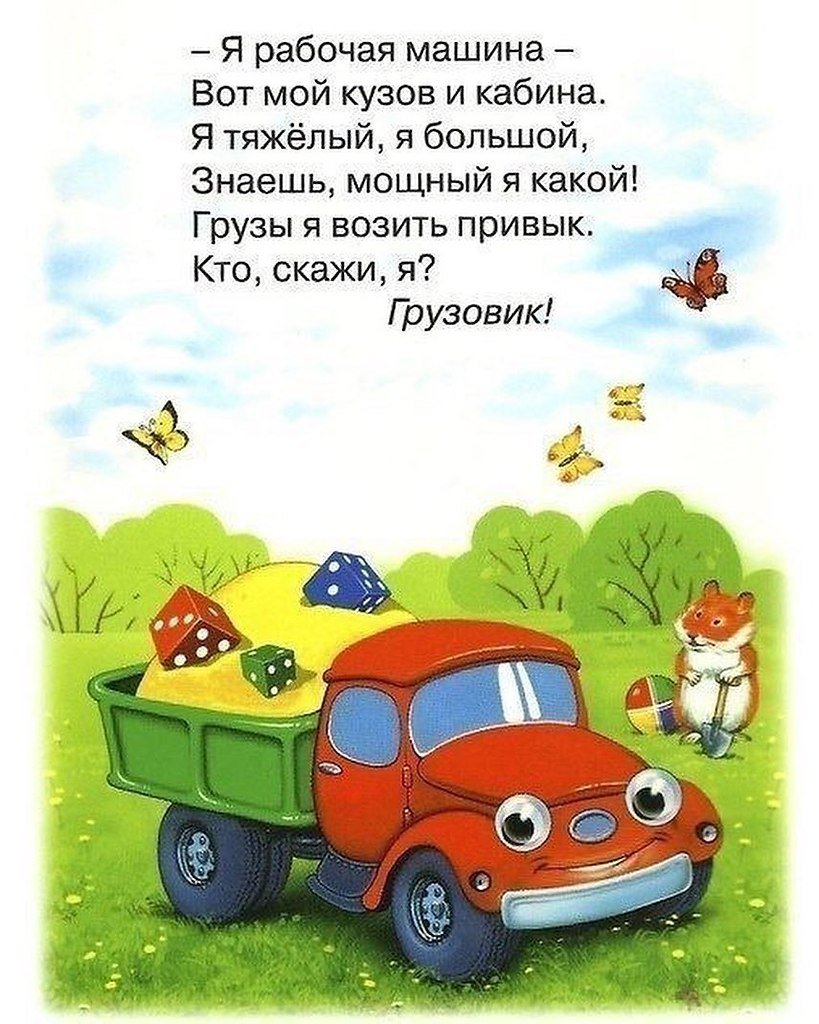 Ребятам весело со мной: На ножке я кручусь одной, Пока верчусь, Я не тужу, Кружу — жужжу, Жужжу — кружу.
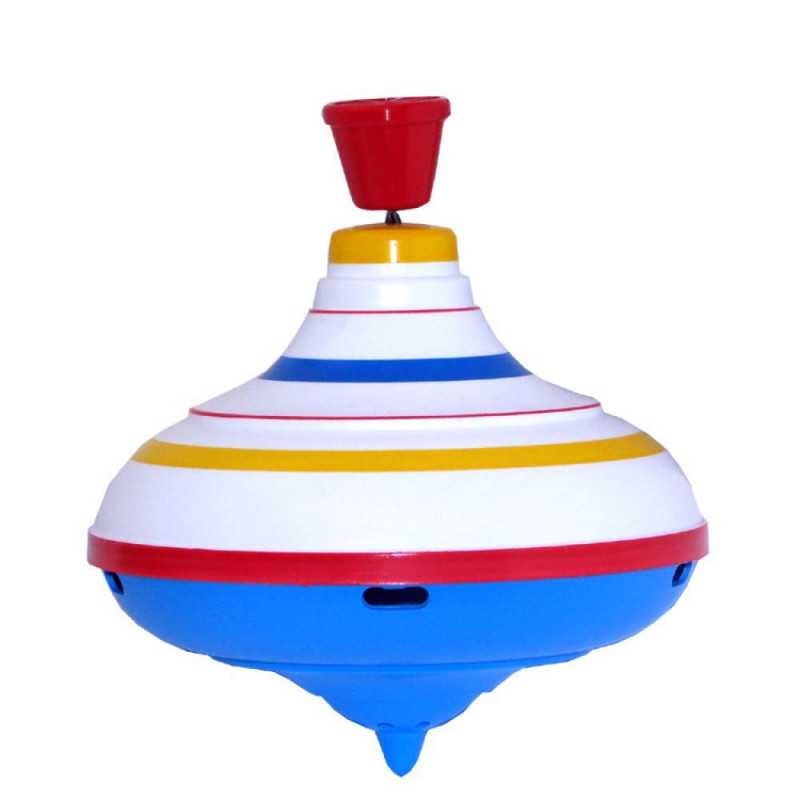 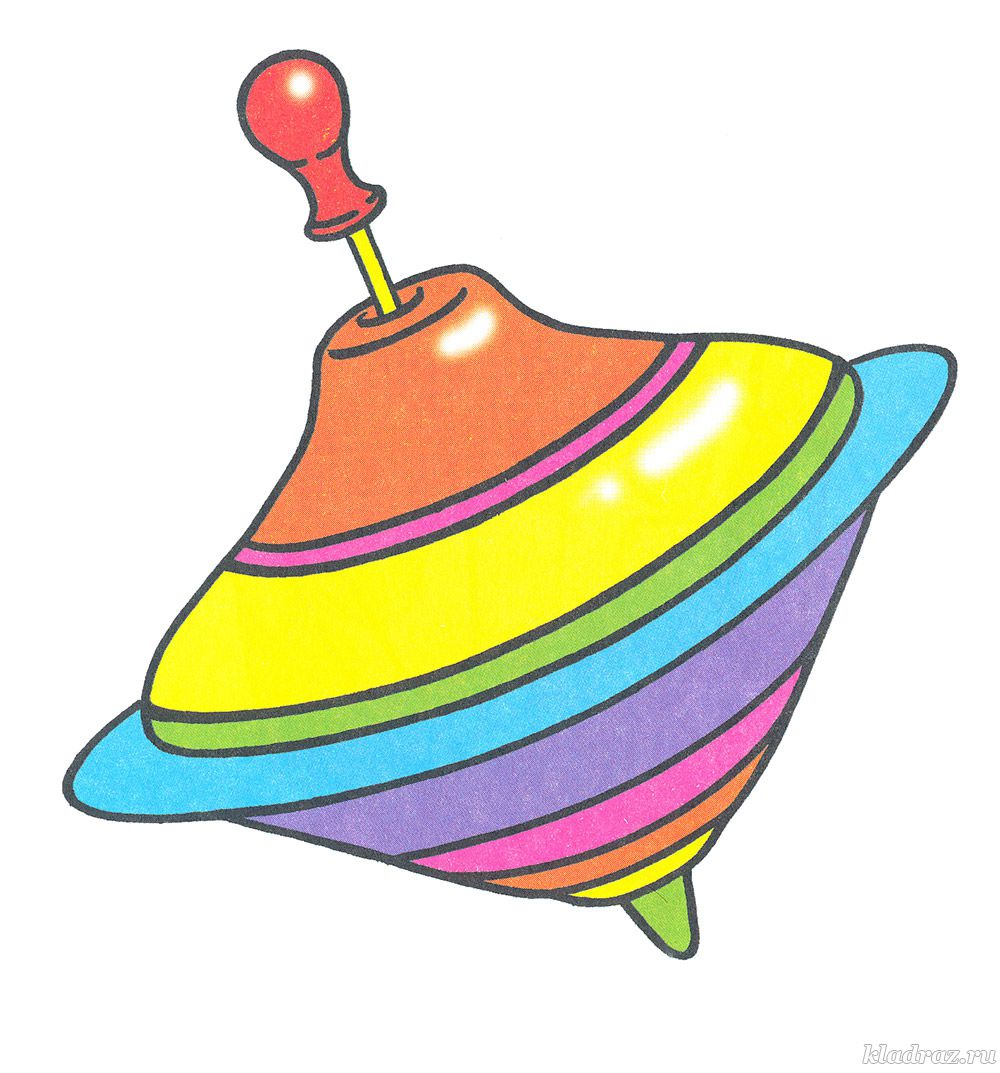 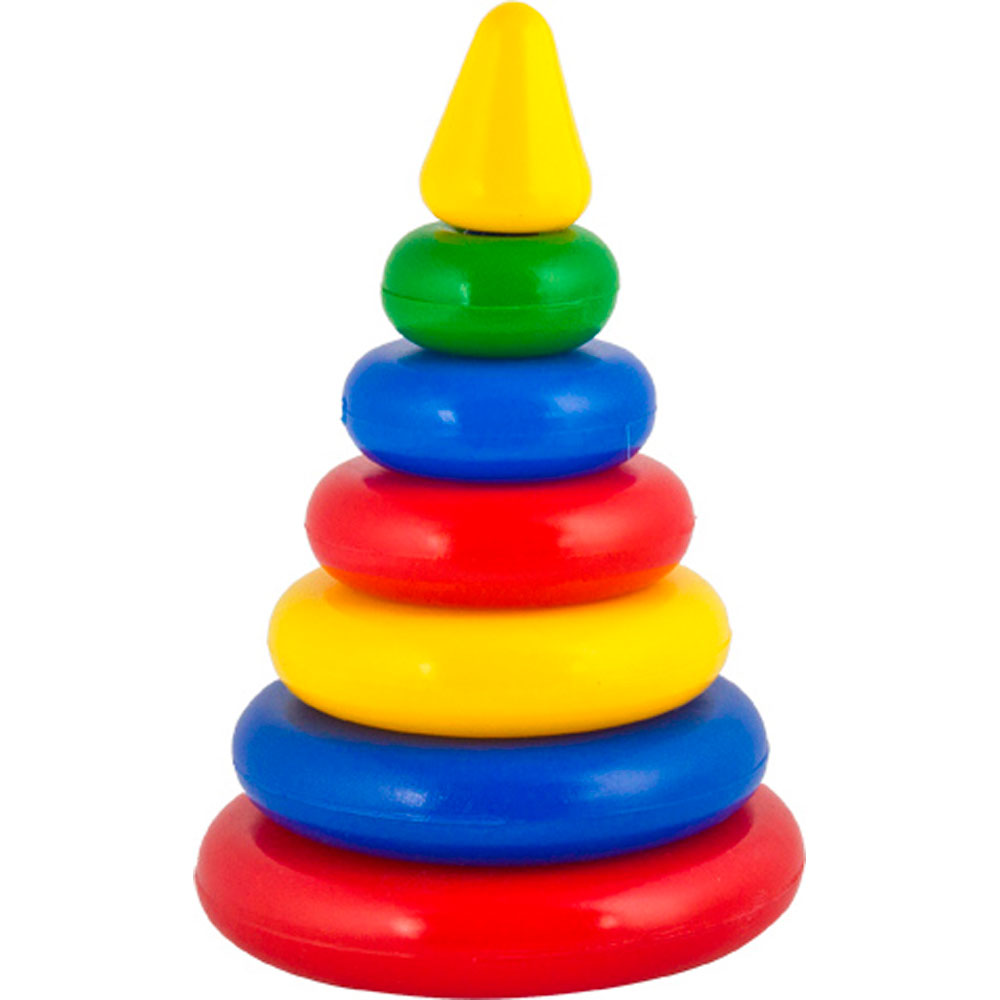 Любит наряжаться свечка В разноцветные колечки. Надевай скорее, ну же: Снизу - шире, сверху - уже.(пирамидка)
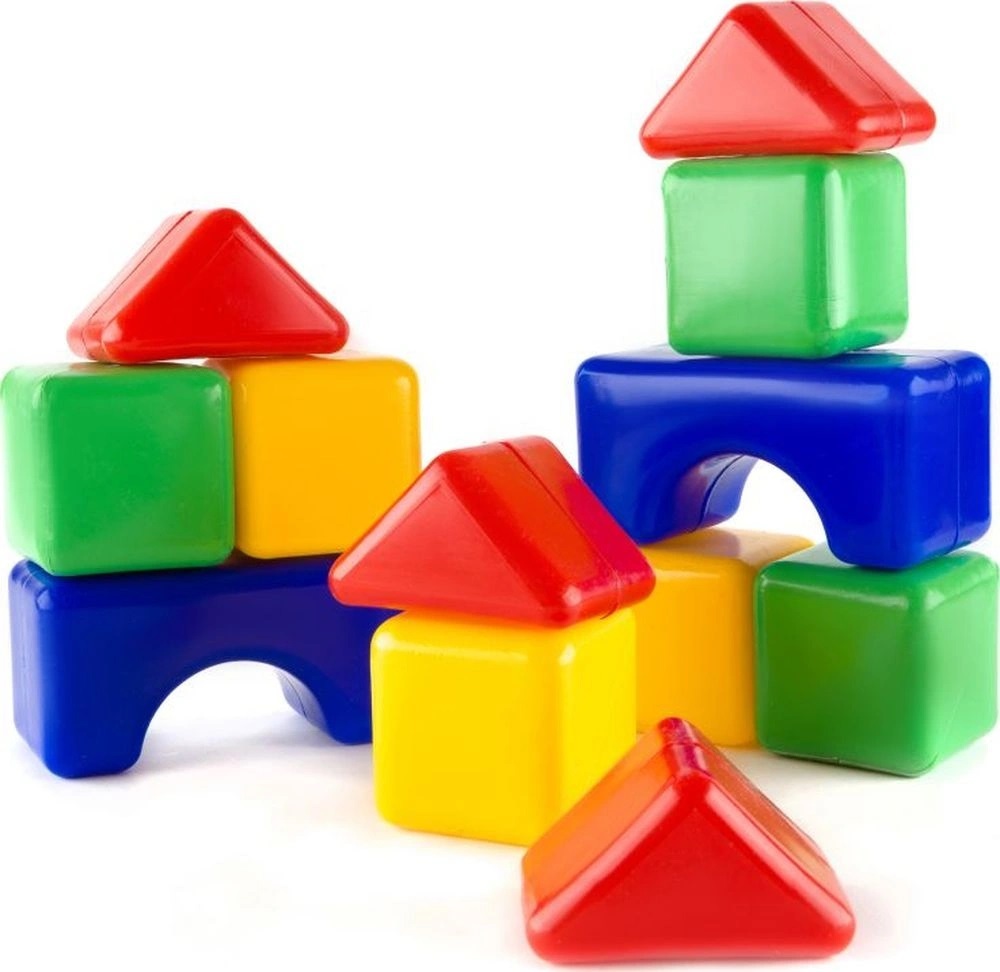 Строю дом из кирпичей, Он пока еще ничей. Вот кирпичик к кирпичу – Строю все, что захочу! Не нравится – ломаю И снова начинаю. (Кубики.)
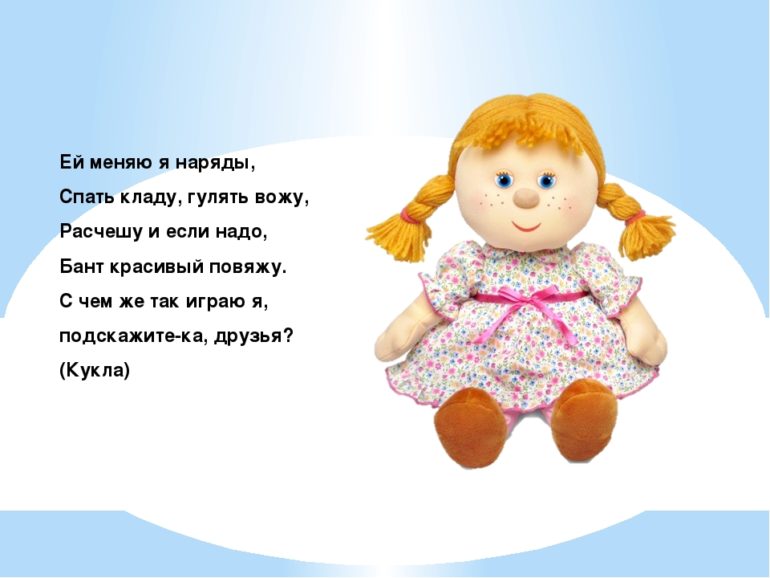 Круглый, скачет, как зайчик, Это прекрасный, ребятушки, ... Мячик. 
Ребята в футбол постоянно играют, Голы им друг другу они забивают. Мяч.
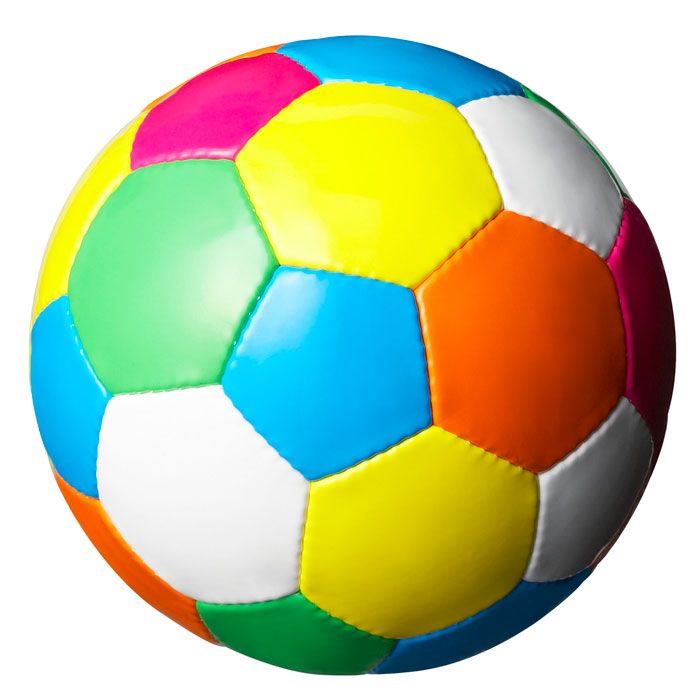 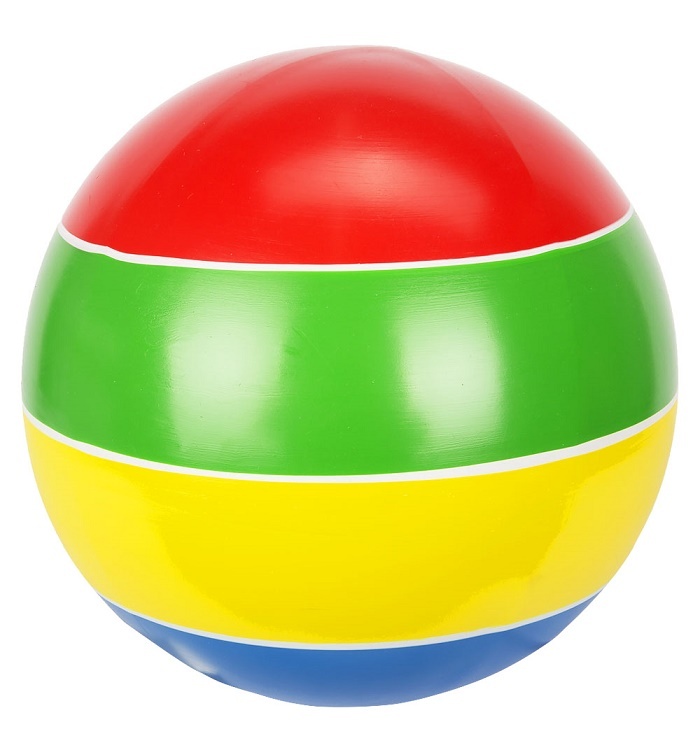 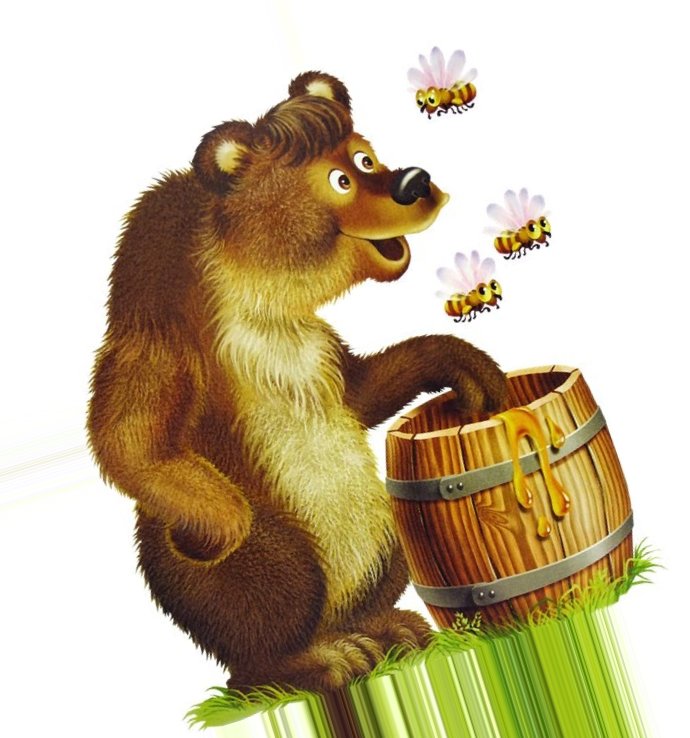 Он огромный, косолапый, Бурый, сильный и мохнатый. И зимой его не встретить, Ведь в берлоге спят... медведи
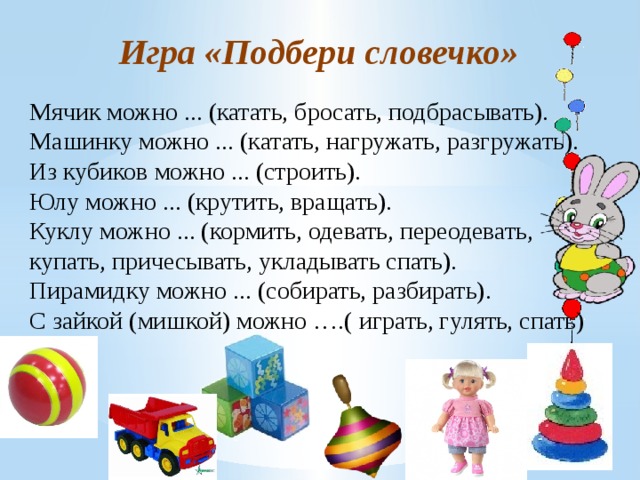 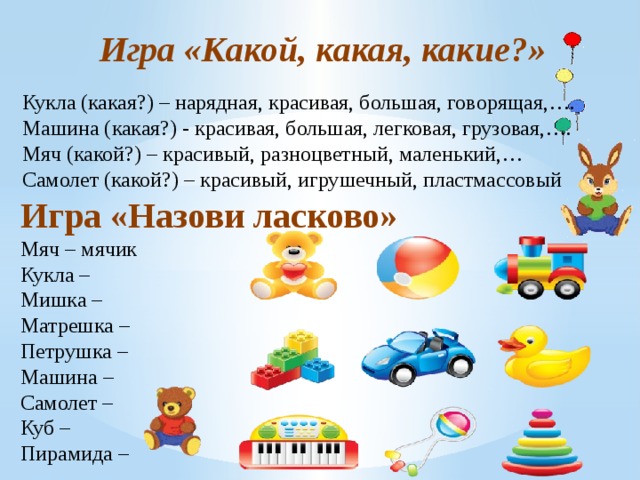 ФИЗМИНУТКА
Мы потопаем, как мишка: топ-топ-топ-топ!
Мы похлопаем, как мишка: хлоп-хлоп-хлоп-хлоп!
Лапы вверх, мы поднимаем, на другие приседаем.
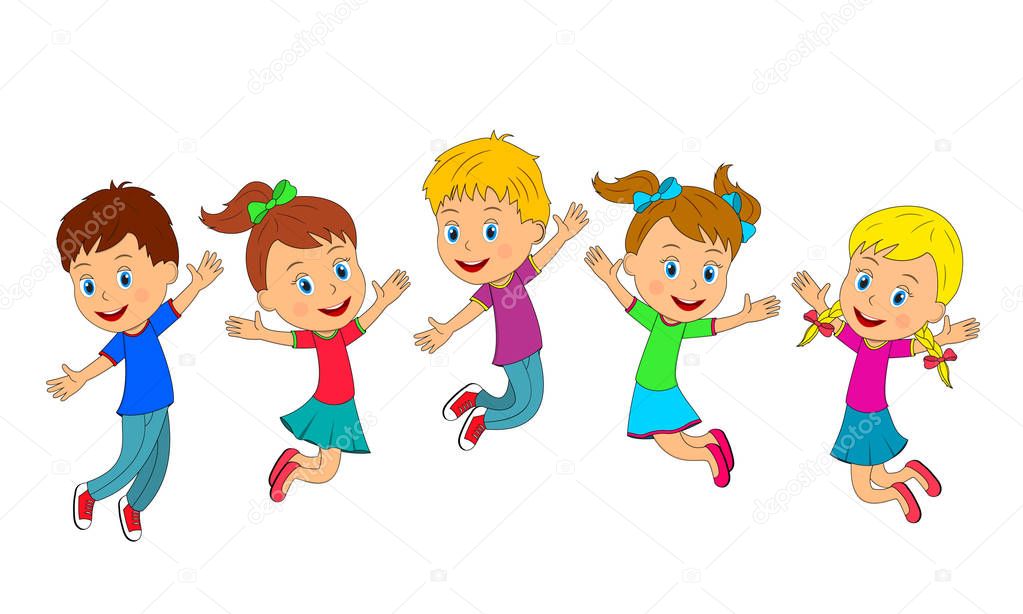 МОЛОДЦЫ
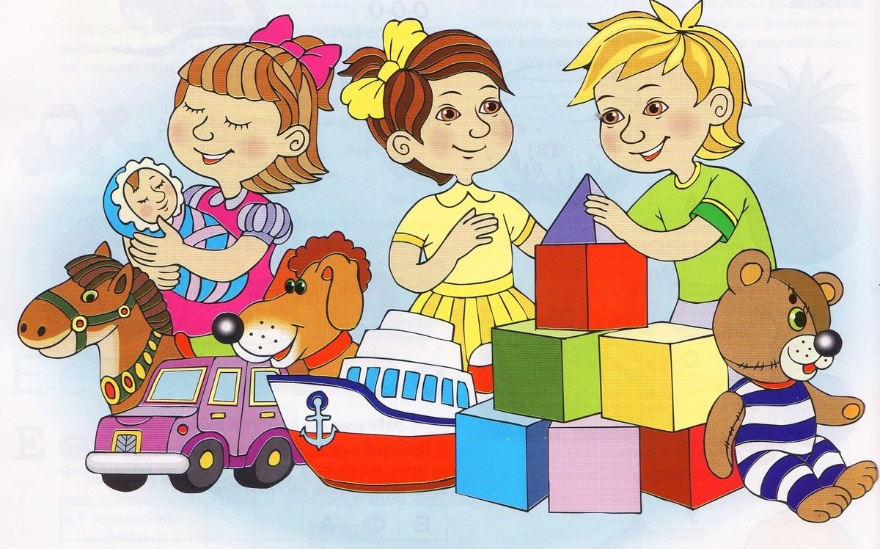